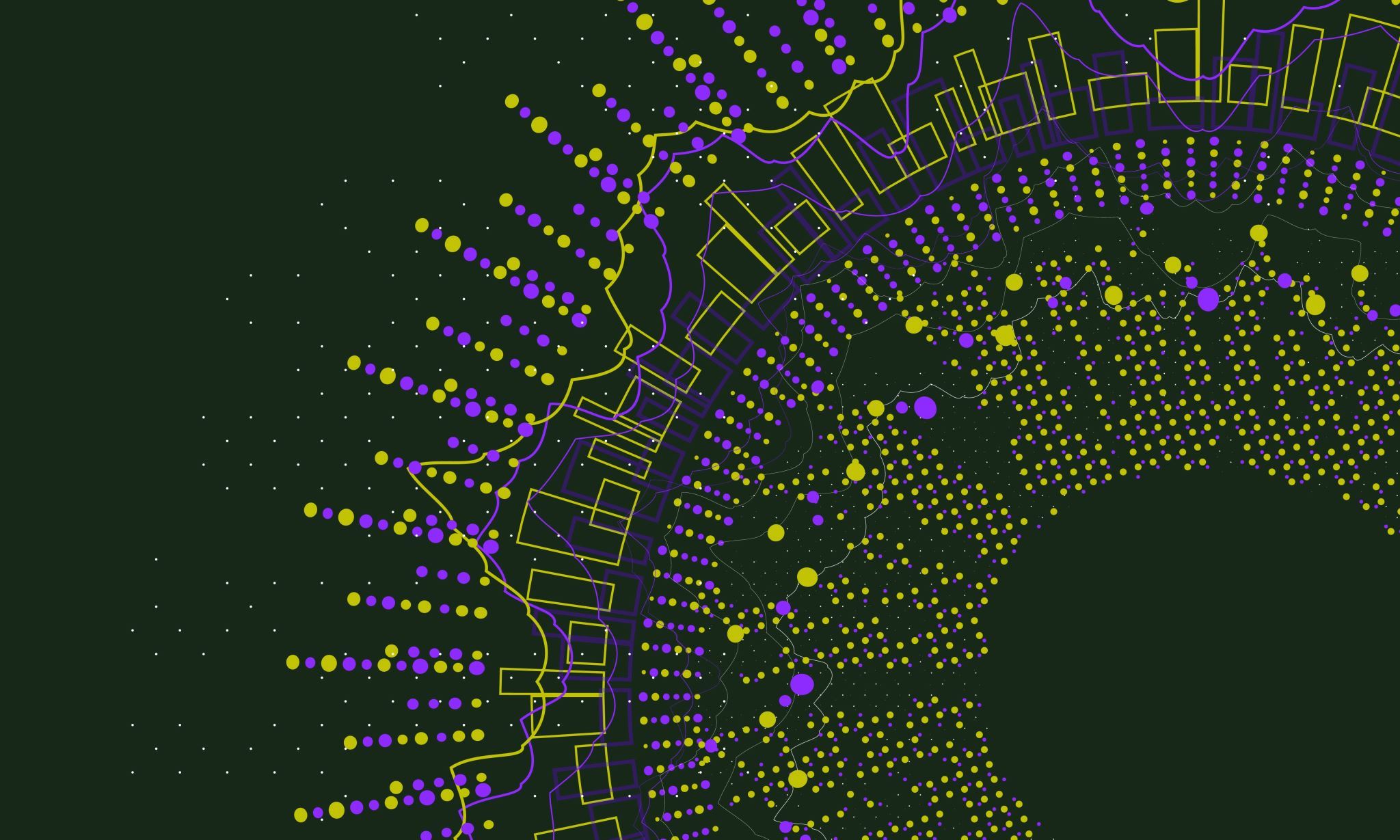 Conquête spatialefait par Samuel Carbonneau
Qui ou quoi columbia
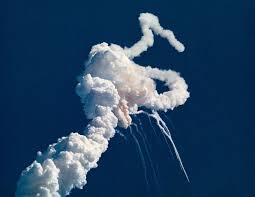 photo
Quand du 12 avril 1981 au 1 février 2003
nationalité
drapeau
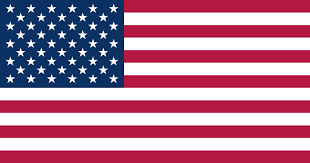